Let’s Get Fancy II
Faith Blackwell
…cut from a chair
This pattern was also found by Sue Muldoon—this one, cut from a chair she had…  This one was *much* easier to do!  I love this pattern in its simplicity—and can’t wait to put it in somethingCane sizes I used:
Narrow Medium / Fine Fine
…cut from a chair
…unfortunately didn’t take as many photos when I did this one.  This picture is effectively steps 1-4.

Step 1:  Narrow MediumDiagonal #1: lower left to upper right.  (Every hole top/bottom; Every other hole left/right)

Step 2: Narrow MediumDiagonal #2: lower right to upper left.  ON TOP of Step 1  (Every hole top/bottom; Every other hole left/right)
…cut from a chair
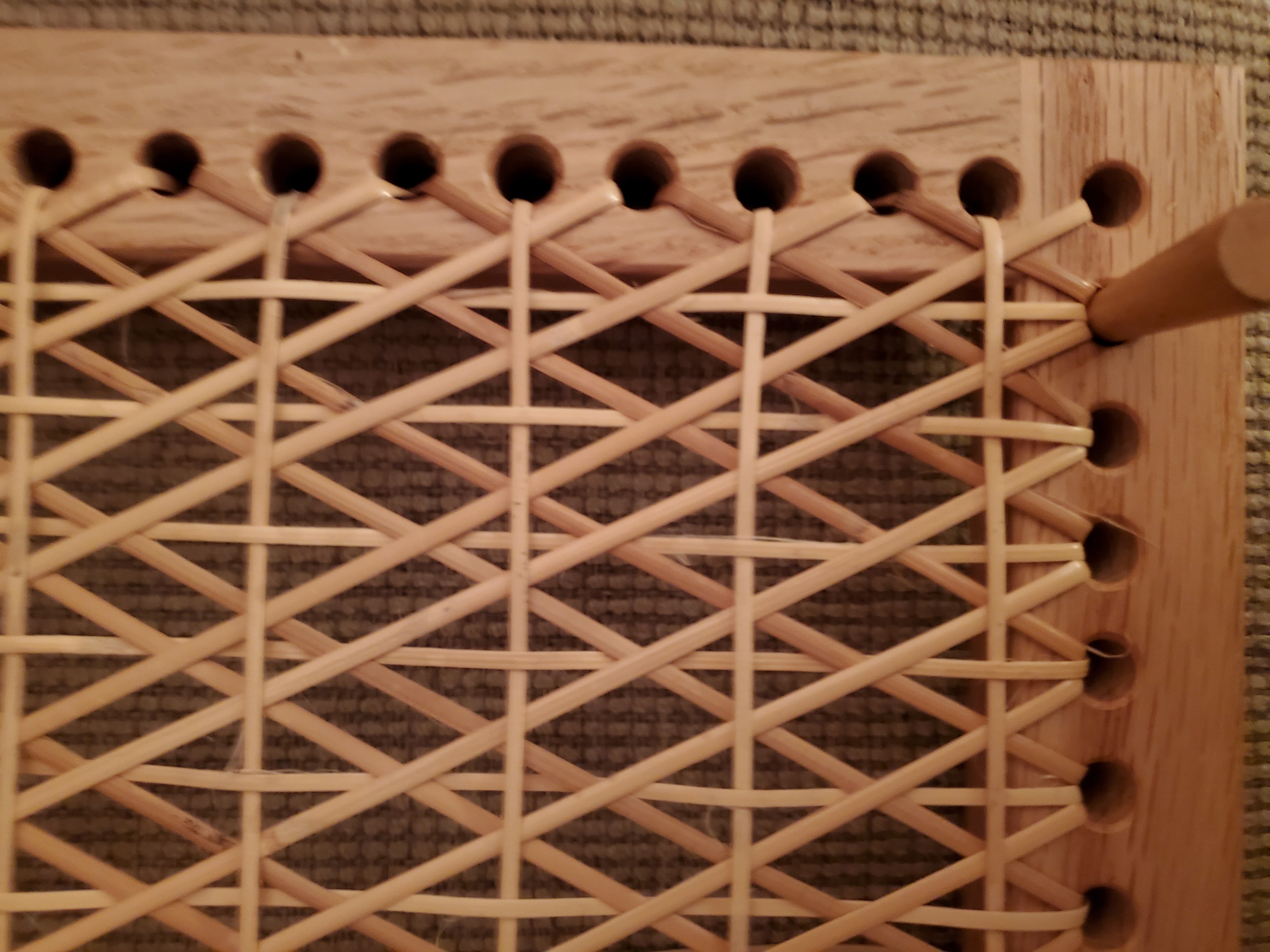 Step 3: Fine/FineFirst Horizontal.  Every other hole on TOP of everything. (This will be the center horizontal)

Step 4: Fine/FineVertical.  Ignoring *all* the crosses from Steps 1&2, go over and under ONLY the cane from Step 3 (horizontal).  Basically you’re going under all the Xs from 1&2
Step 5
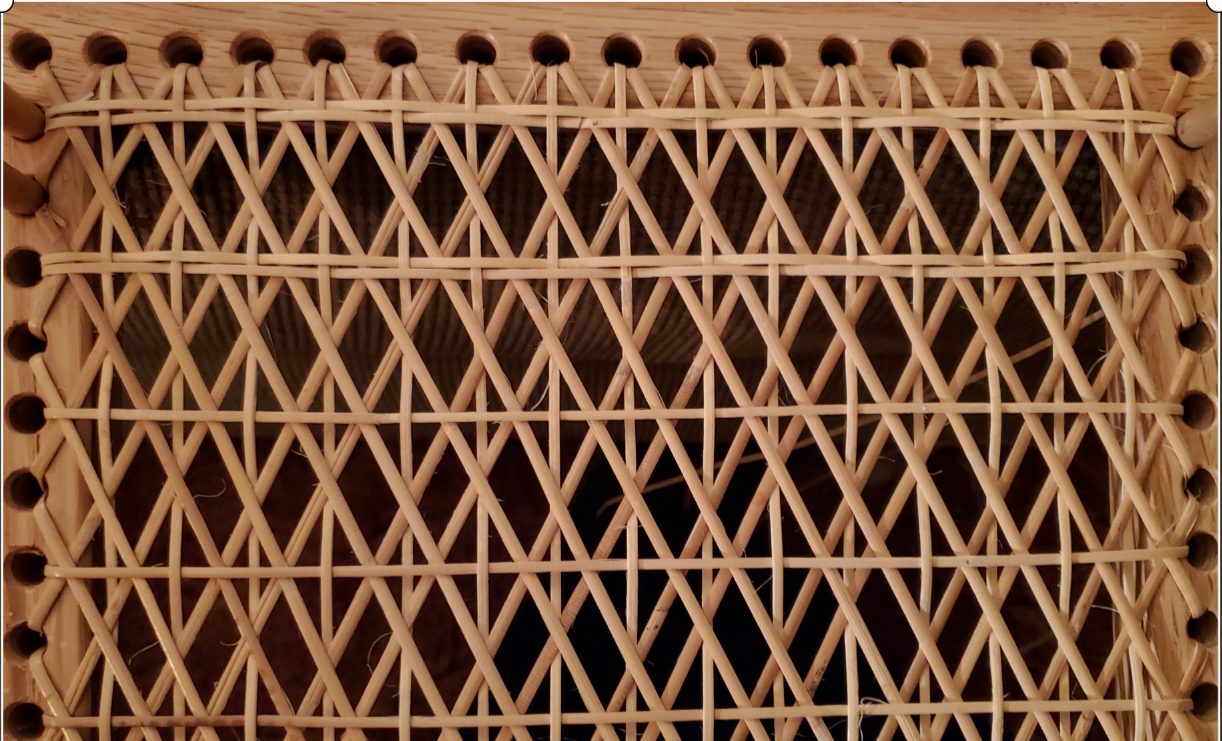 Step 5: Fine/FineSecond Horizontal.  Above the first horizontal, go over and under the verticals from Step 4, OPPOSITE STEP 3.
Step 6
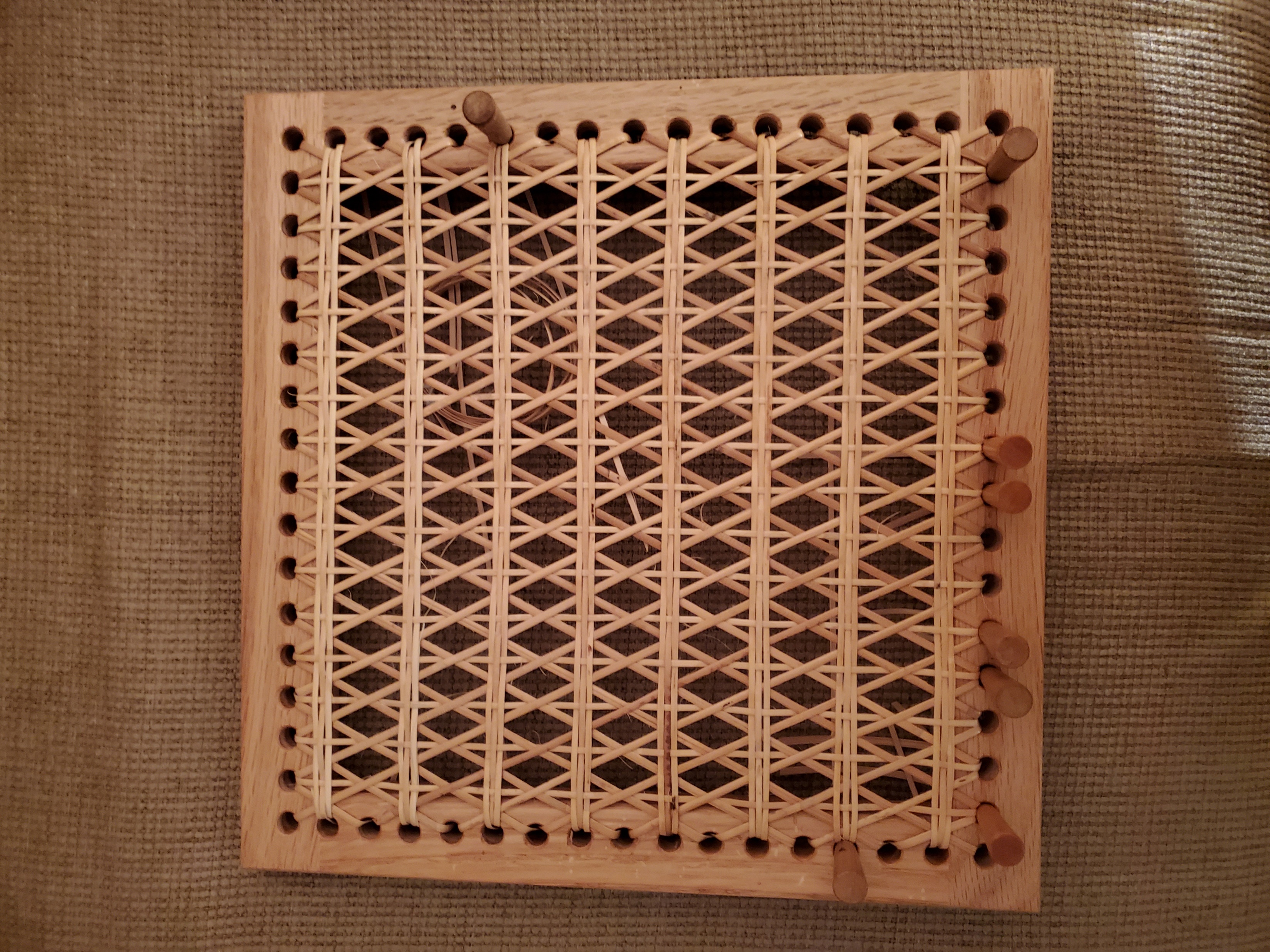 Step 6: Fine/FineThird Horizontal. Below the first horizontal, go over and under the verticals from Step 4, OPPOSITE STEP 3, but same as Step 5
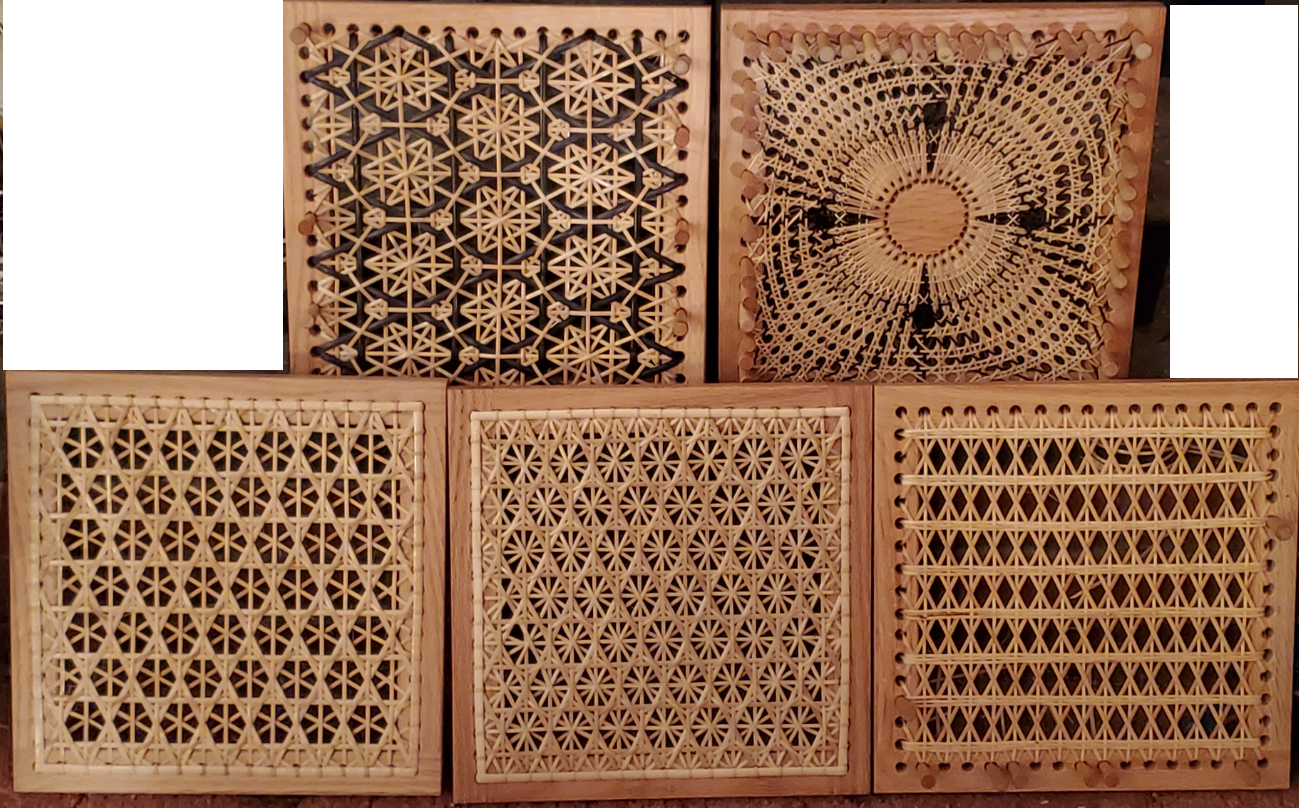